Nowe zasady dofinansowania inwestycji w ramach programu „Czyste Powietrze”
11.05.2020
Katarzyna Siwkowska
Zastępca Dyrektora Departamentu Efektywności Energetycznej NFOŚiGW
Dofinansowanie
Dla kogo?      Osoba fizyczna - właściciel/współwłaściciel jednorodzinnego budynku/lokalu mieszkalnego
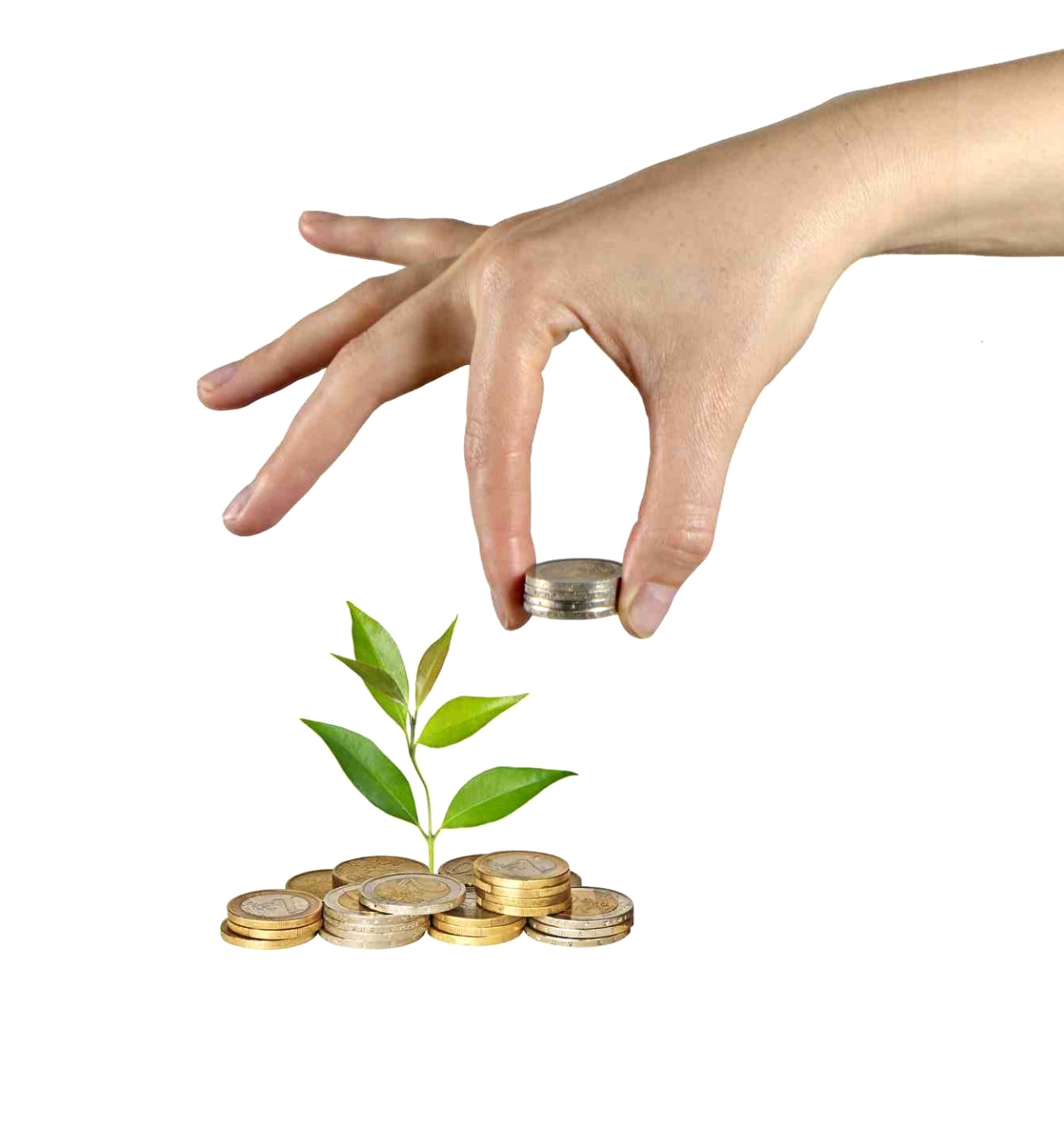 Na co?
wymiana, zakup i montaż źródła ciepła
instalacja centralnego ogrzewania i ciepłej wody użytkowej
wentylacja mechaniczna z odzyskiem ciepła
mikroinstalacja fotowoltaiczna
ocieplenie przegród budowlanych
stolarka okienna i drzwiowa
dokumentacja (audyt energetyczny, dokumentacja projektowa)
Wdrażanie programu
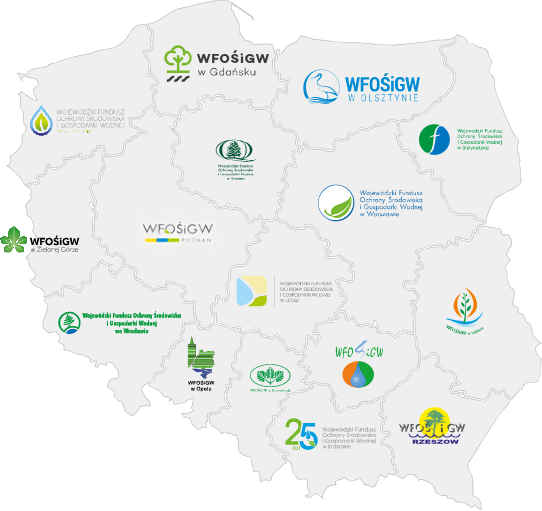 NFOŚiGW
GMINY
Program Czyste Powietrze – 10 najważniejszych zmian
10
6
7
8
9
4
Możliwość finansowania przedsięwzięć rozpoczętych i zakończonych
3
5
Wzmocnienie współpracy z gminami
Integracja z programem „Mój Prąd”
Poziomy dotacji powiązane 
z efektem ekologicznym
2
1
Dotacje na termomodernizację dla tych, którzy wymienili już źródło ciepła
Możliwość składania wniosków online
Uproszczenie wniosku 
o dotację
Włączenie banków
Skrócenie czasu rozpatrywania wniosków
Uproszczenie zasad przyznawania dotacji
1. Uproszczenie zasad przyznawania dotacji
Podstawowy poziom dofinansowania
Podwyższony poziom dofinansowania
gospodarstwo wieloosobowe - dochody miesięczne netto do 1400 zł/os

gospodarstwo jednoosobowe - dochody miesięczne netto do 1960 zł/os
dochód roczny Wnioskodawcy do 100 000 zł
2. Skrócenie czasu rozpatrywania wniosków
z 90 dni roboczych do 30 dni dzięki uproszczeniu wniosku i zmniejszeniu liczby dokumentów do oceny
3. Uproszczenie wniosku o dotację
rezygnacja z konieczności podawania szczegółowych danych technicznych 

rezygnacja ze zbierania dokumentów dot. wysokości dochodów 

składanie oświadczeń zamiast dołączania dokumentów
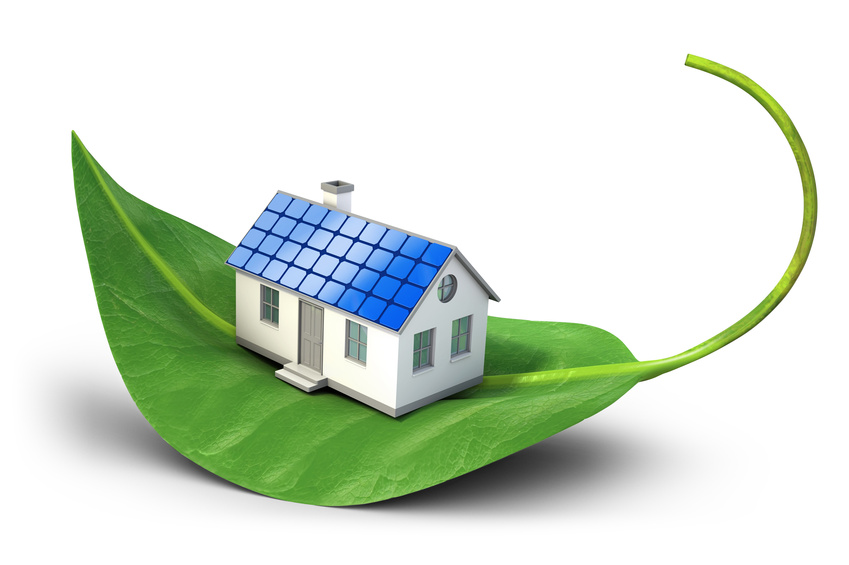 Wypełnienie wniosku o dofinansowanie zostanie przedstawione w części II dzisiejszego webinarium
4. Wprowadzenie możliwości składania wniosków online
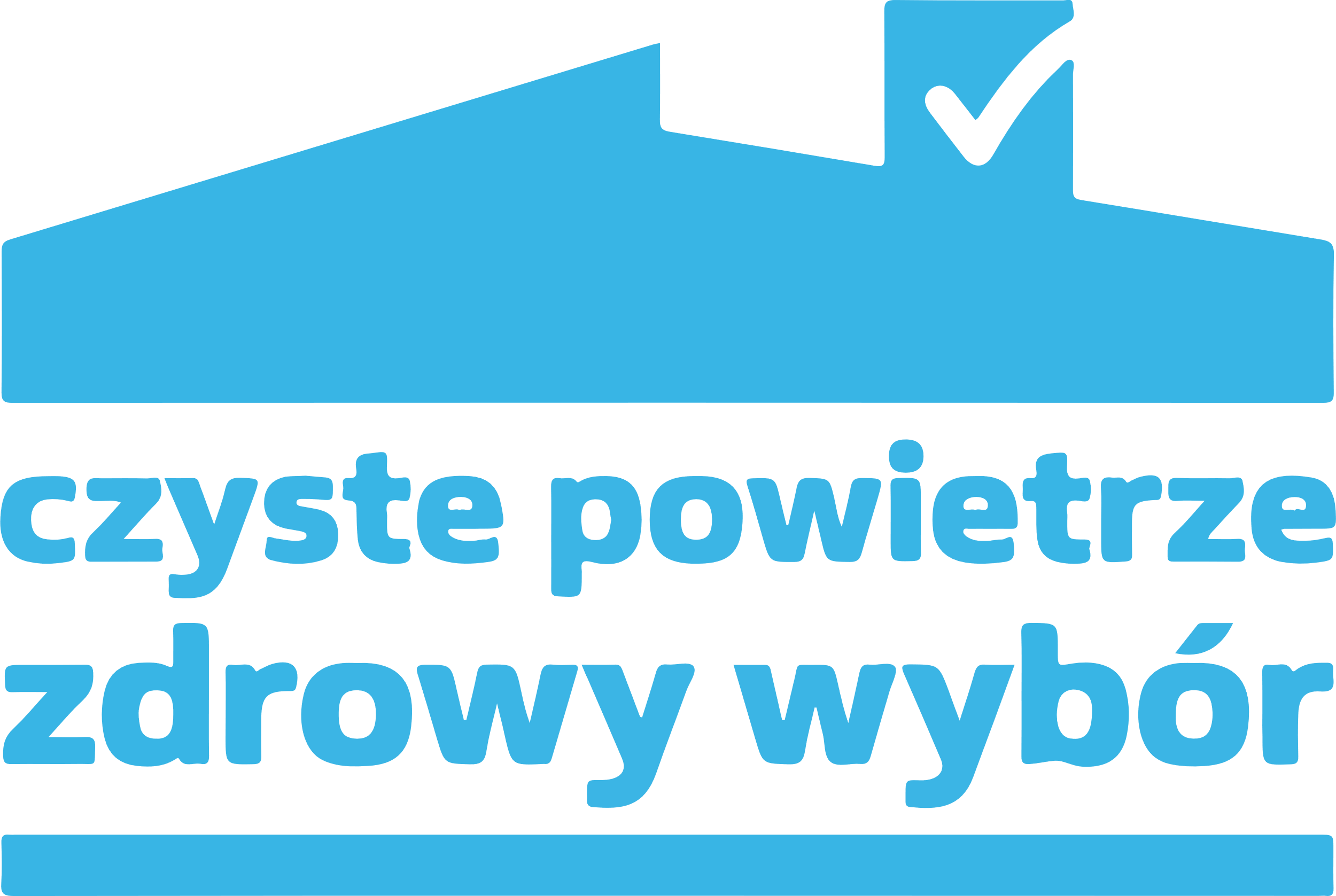 wniosek elektroniczny 
w serwisie gov.pl 

ale pozostaje możliwość złożenia wniosku przez portal beneficjenta wfośigw
5. Włączenie banków w program
wprowadzenie do programu specjalnej formy dotacji, tj. „dotacji z przeznaczeniem na częściową spłatę kapitału kredytu”
bank jako źródło finansowania uzupełniającego i pomostowego (pożyczki/kredyty)

udostępnienie nowych kanałów dystrybucji dotacji

realizacja jednej z głównych rekomendacji Komisji Europejskiej, w ramach programu pomocy technicznej dla polskiego rządu, tj. Catching Up Regions
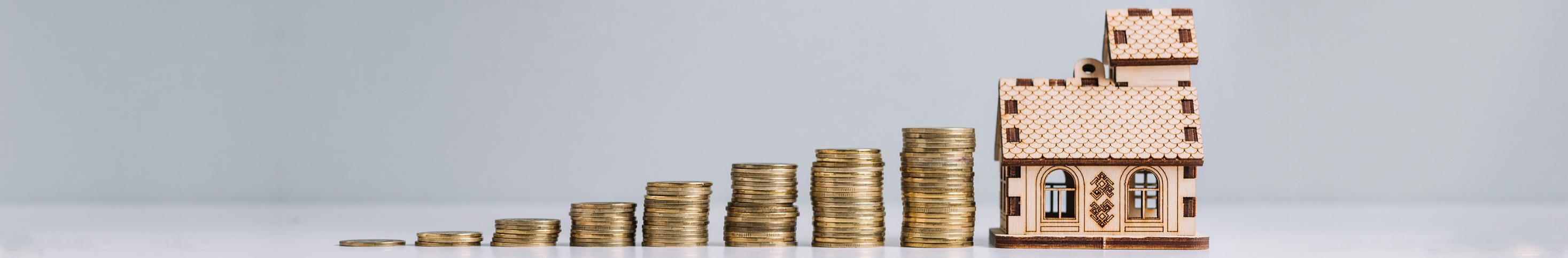 6. Wzmocnienie współpracy z gminami
Zadania gmin 
wydawanie zaświadczeń potwierdzających prawo do zwiększonego dofinansowania
pomoc wnioskodawcom w złożeniu wniosku
możliwość udzielania pożyczek osobom uprawnionym do zwiększonego dofinansowania (ze środków udostępnionych przez NFOŚiGW dla wojewódzkich funduszy z przeznaczeniem na pożyczki dla beneficjentów)

możliwość łączenia dotacji z programów gminnych z dotacją w programie Czyste Powietrze

Dodatkowo – Stop Smog
gmina otrzymuje do 70% dofinansowania na wymianę kotłów/ocieplenie domów jednorodzinnych osób ubogich energetycznie

gmina dokonuje wyboru Beneficjentów oraz wyłonienia wykonawcy, który wykona prace termomodernizacyjne i będzie opłacony przez gminę

Beneficjent nie otrzymuje środków finansowych na realizację przedsięwzięcia, gmina bierze na siebie realizację i koszty
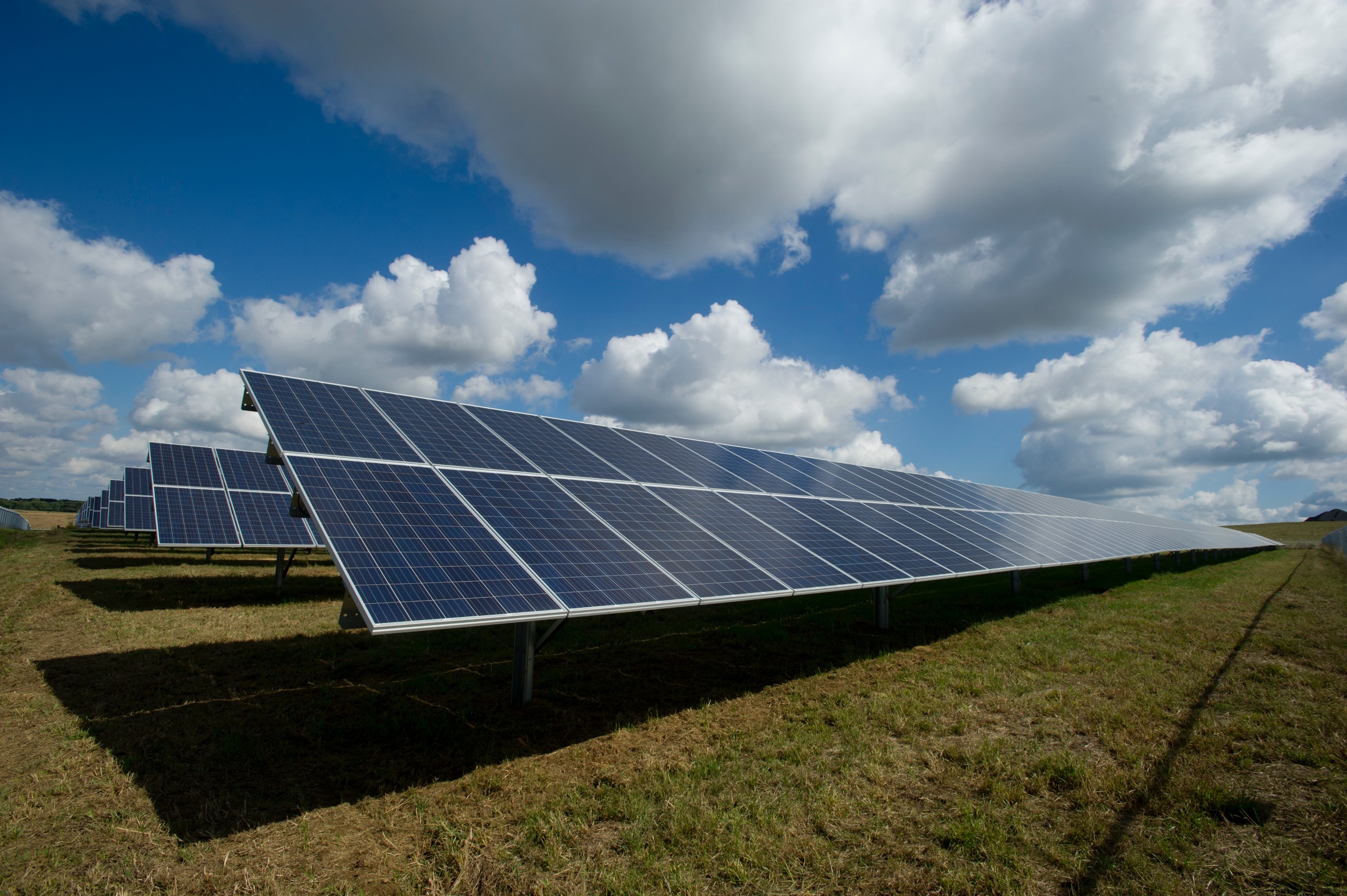 7. Integracja z programem „Mój Prąd”
możliwość uzyskania dotacji w wysokości 5 tys. zł w przypadku montażu instalacji fotowoltaicznej

zniesienie konieczności występowania przez wnioskodawcę z dwoma wnioskami – jednym w ramach programu „Czyste Powietrze”, a drugim w ramach programu „Mój Prąd”
8. Poziomy dotacji powiązane z efektem ekologicznym – 
    bonus za niskoemisyjność i odnawialność
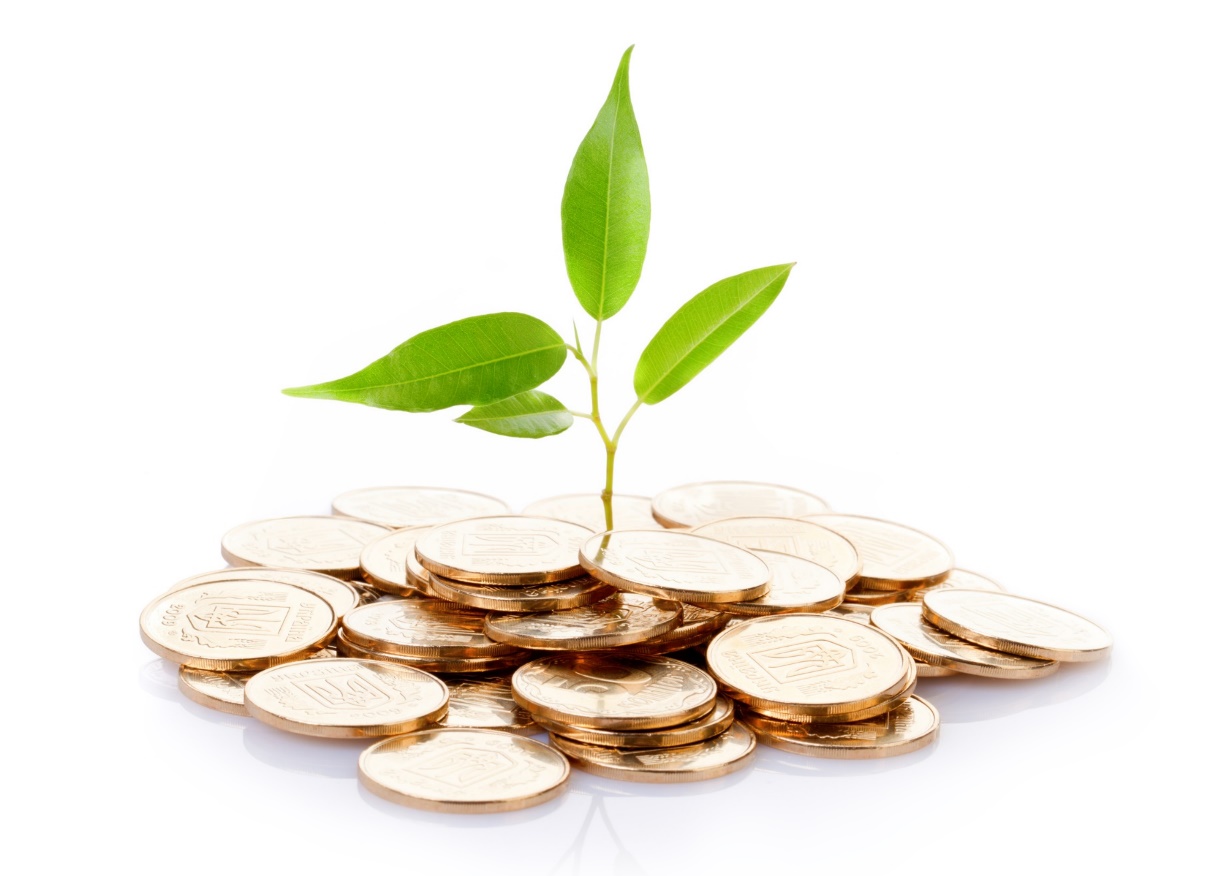 premiowanie tych inwestycji, które są rozwiązaniami bezemisyjnymi (pod względem niskiej emisji) i umożliwiają redukcję emisji CO2 

najwyższe dofinansowanie dla inwestycji optymalnych z punktu widzenia celów powietrzno-klimatycznych, tj. instalacja łącznie pompy ciepła oraz instalacji fotowoltaicznej
9. Dotacje na termomodernizację dla tych, 
    którzy wymienili już źródło ciepła
dotacja do kwoty 10 albo 15 tys. zł (w przypadku osób uprawnionych do zwiększonego poziomu dofinansowania) na realizację zadań związanych z ociepleniem budynku oraz wymianą stolarki okiennej i drzwiowej
10. Możliwość finansowania przedsięwzięć rozpoczętych (a nawet już zakończonych)
realizację inwestycji można rozpocząć 
do 6 miesięcy przed datą złożenia wniosku, ale nie wcześniej niż 15 maja 2020 r.
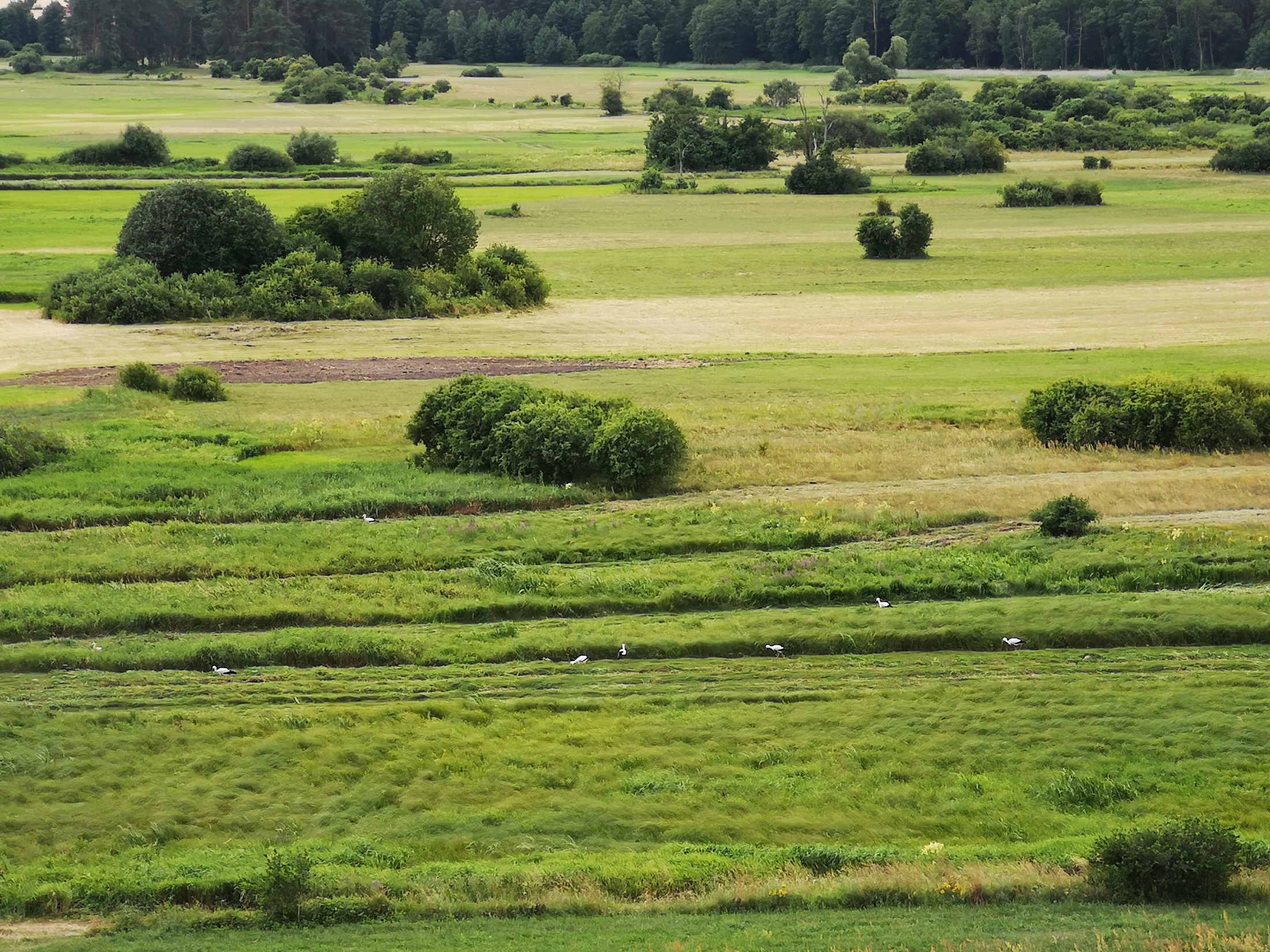 Maksymalne poziomy dotacji dla całego przedsięwzięcia
Podstawowy poziom dofinansowania

  Podwyższony poziom dofinansowania
Wymiana źródła ciepła na pompę ciepła (typu powietrze/woda lub gruntowa), wentylacja mechaniczna, termomodernizacja, dokumentacja
Wymiana źródła ciepła, wentylacja mechaniczna, termomodernizacja, dokumentacja
25 000 zł + 5 000 zł fotowoltaika
    32 000 zł + 5 000 zł fotowoltaika
Wymiana źródła ciepła na inne niż  pompa ciepła (typu powietrze/woda lub gruntowa), wentylacja mechaniczna, termomodernizacja, 
dokumentacja
Brak wymiany źródła ciepła, wentylacja mechaniczna, termomodernizacja, dokumentacja
15 000 zł
20 000 zł + 5 000 zł fotowoltaika
Brak wymiany źródła ciepła, wentylacja mechaniczna, termomodernizacja, dokumentacja
10 000 zł
Maksymalne wartości dotacji dla poszczególnych kategorii kosztów
Określone maksymalne kwoty dotacji, brak limitów kosztów kwalifikowanych
  
dla każdego elementu przedsięwzięcia wskazana jest maksymalna kwota dotacji oraz maksymalna intensywność dofinansowania w stosunku do faktycznie poniesionych kosztów
wartości te podane są w tabelach w załączniku 2 albo 2a do programu, odpowiednio dla podstawowego i podwyższonego poziomu dofinansowania
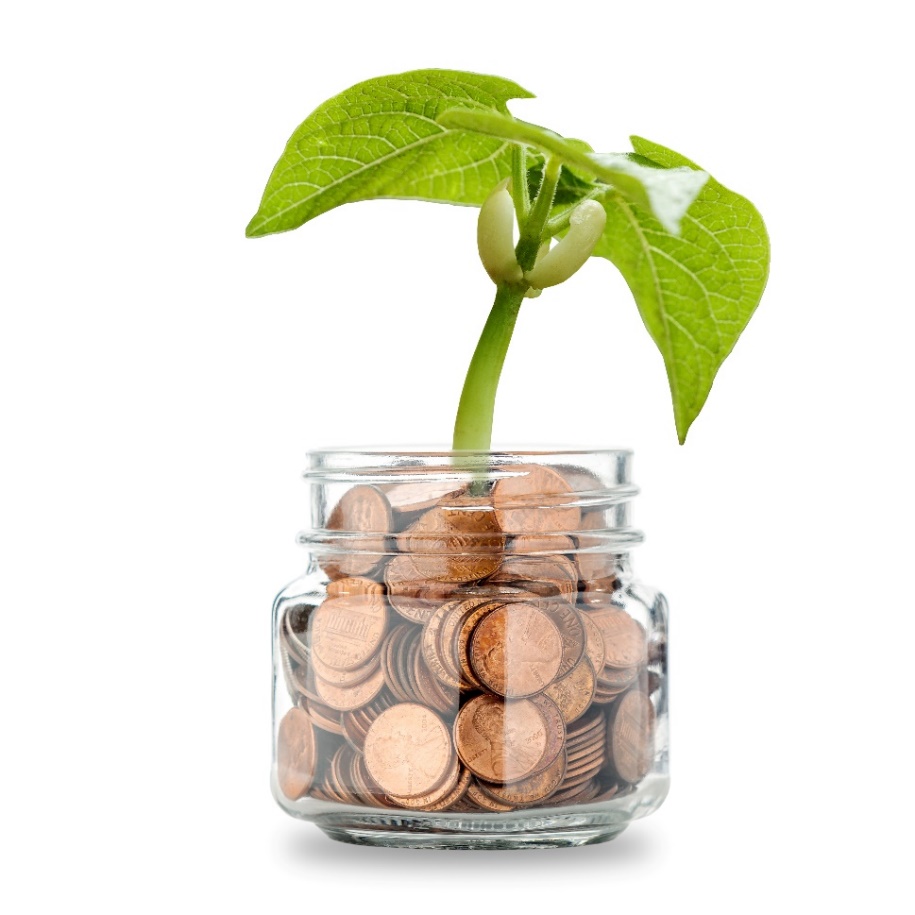 Maksymalne kwoty dotacji i intensywność dofinansowania wybranych elementów dla podstawowego i podwyższonego poziomu dofinansowania
Kocioł gazowy kondensacyjny             30% - 4 500 zł       60% -   9 000 zł
    Pompa ciepła powietrze/woda           30% - 9 000 zł       60% - 18 000 zł
    Instalacja c.o. i c.w.u.                            30% - 4 500 zł       60% -   9 000 zł
    Wentylacja mechaniczna                     30% - 5 000 zł       60% - 10 000 zł
    Audyt energetyczny                            100% - 1 000 zł     100% -   1 000 zł
    Ocieplenie przegród budowlanych     30% - 45 zł/m2      60% -   90 zł/m2
Gdzie złożyć wniosek o dofinansowanie?
przez Portal Beneficjenta dostępny na stronie internetowej właściwego wfośigw (dodatkowo należy dostarczyć wersję papierową wniosku do wfośigw lub do gminy)

przez serwis gov.pl – usługa zostanie aktywowana na przełomie maja i czerwca br.
Uruchomienie naboru wniosków
nabór na dotację z podstawowym poziomem dofinansowania rozpocznie się 15 maja 2020 r.nabór na dotację z podwyższonym poziomem dofinansowania zostanie uruchomiony odrębnym ogłoszeniem, po zakończeniu niezbędnych prac legislacyjnych

nabór prowadzony przez banki, na dotację na częściową spłatę kapitału kredytu, banki planują uruchomić we wrześniu br.
Dziękuję za uwagę
Katarzyna.Siwkowska@nfosigw.gov.pl